Hans-Heinrich Schmidt-Kanefendt
Niedersachsen 100% ErneuerbarZiel und Weg gemeinsam finden
http://wattweg.net
6. Forum Nachhaltigkeit der BELS.Ostfalia  |  16.06.2022
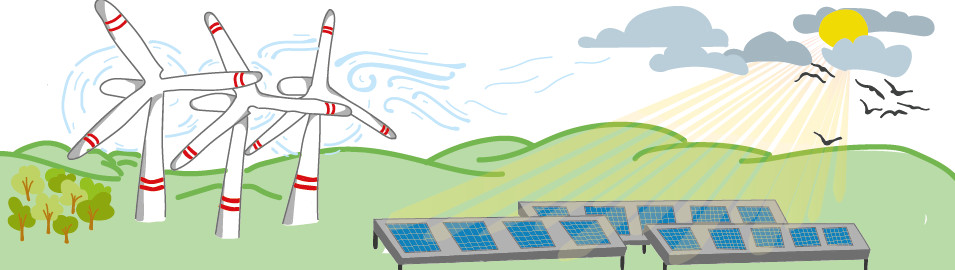 [Speaker Notes: Zunächst eine kurze Erläuterung zu dem bunten Streifen am oberen Bildrand: 
]
Runder Tisch Energiewende 2050
17. Mai 2015 – 19. Oktober 2016
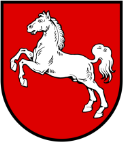 Nds. Ministerium für  Umwelt, Energie und Klimaschutz
…lädt 50 Vertreter aus Wissenschaft, Wirtschaft, Verbänden:
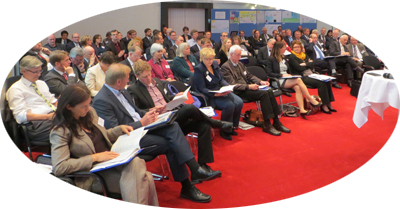 Leitbildeiner nachhaltigen Energie- und Klimapolitik fürNiedersachsen
Runder Tisch
Energiewende 2050
Gutachten
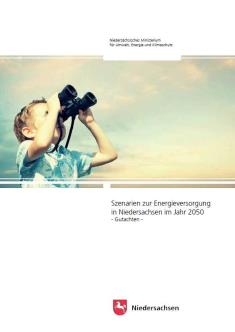 Folienkonzept: Hans-Heinrich Schmidt-Kanefendt 2016   (RuT190506)
Szen.100%EESzen.-80%THG
Szenario100%EE
Stellung-
nahmen
Gutachter-Konsortium, Leitung Prof. Dr-Ing. Faulstich
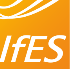 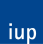 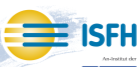 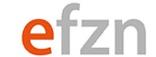 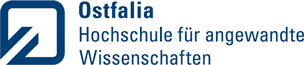 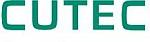 *) siehe: https://noa.gwlb.de/receive/mir_mods_00001117
Hans.-H. Schmidt-Kanefendt, 16.06.2022
2
Nds. 100% Erneuerbar - Ziel&Weg
[Speaker Notes: Das Niedersächsische Ministerium   hatte zu einem ersten Treffen im Mai 2015 fünfzig Vertreter aus Wissenschaft, Wirtschaft und von Verbänden eingeladen.
 Als Disksussionsgrundlage hatte ein Gutachter-Konsortium ein Szenario entworfen, wie Niedersachsen im Jahr 2050 vollständig mit Erneuerbaren Energien versorgt werden könnte.
 Zu den getroffenen Ansätzen haben die Teilnehmerinnen und Teilnehmer ihre Stellungnahmen abgegeben.
 Die wurden vom Gutachterkonsortium bewertet. Eine Reihe von Anregungen wurde in das finale 100%-Szenario aufgenommen. Dieses bildete die Grundlage für das Gutachten, ergänzt um eine weniger strenge Szenario-Variante: Anstatt einer vollständigen Dekarbonisierung wurde hier eine Treibhausgas-Emissionsminderung um lediglich 80% angenommen.
 Darüber hinaus verabschiedete der Runde Tisch ein Leitbild für eine nachhaltige Energie- und Klimapolitik für Niedersachsen. ]
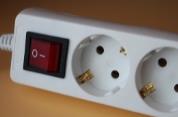 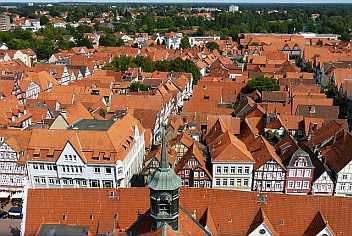 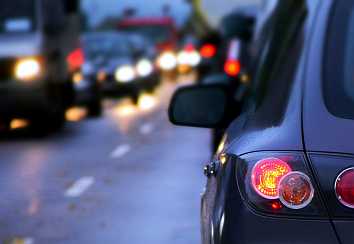 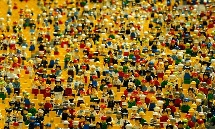 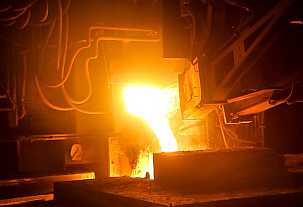 Runder Tisch Energiewende 2050
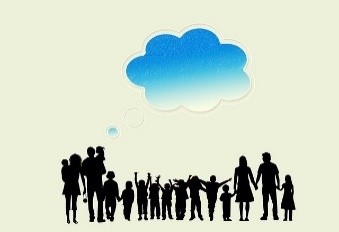 Zielszenario Niedersachsen 100% EE
A. Wieviel werden wir noch brauchen?
B. Wo soll es herkommen?
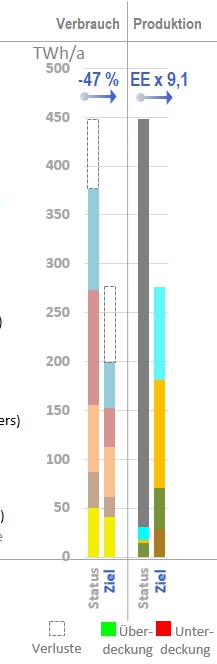 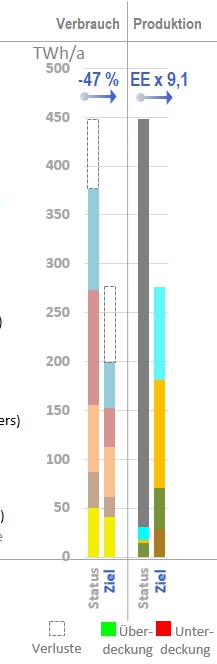 Fossile / atomareBrennstoffe
Mobile Anwendungen
Anteil Elektroantriebe
Verkehrsleistung
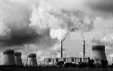 Windstrom von- Windparkflächen
- offshore
Gebäudewärme
Energet. Sanierung
Beheizte Fläche
Solarstrom von
- Dachflächen
- Frei-/Agrarflächen
Prozesswärme
Prozesseffizienz
Produktionsvolumen
Biobrennstoffe von
- Forstflächen
- Agrarflächen
- Stroh / Wertstoffe
Grundstoffe
Kunstst.-Recycling
Kunststoff-Verbrauch
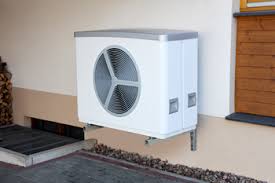 Sonstige Erneuerb.
- Umgebungswärme
- Wasserkraft
- Solarthermie
Strom-Anwendungen   (ohne Wärme, Mobile Anw.)
Geräte-Effizienz
Geräte-Nutzung
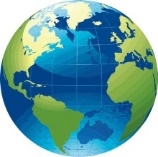 Folienkonzept: H. Schmidt-Kanefendt 2020 (RT-Cock220610)
Netto-Importanteil
- Wind-/Solar-Strom
- Wind-/Solar-Gase
Bevölkerungszahl
    (Verursacher)
Nds. 100% Erneuerbar - Ziel&Weg
Hans.-H. Schmidt-Kanefendt, 16.06.2022
3
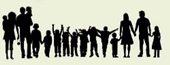 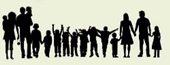 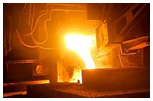 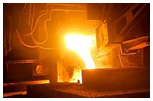 Runder Tisch Energiewende 2050
Zielannahmen:
Zieljahr 100% Erneuerbar: 2050 (nicht konform mit Paris-Abkommen)
 Bevölkerungszahl: Abnahme -11,9 % (global Zunahme +30%)
 Selbstversorgung: Energie-Import/Export bilanziell +-0 (heute 70% Import)
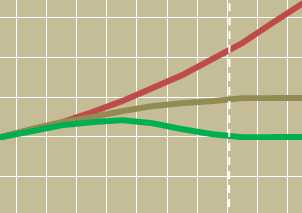 Rahmen-Bedingung.
Beheizte Flächen: 43  49 m2/Person
 Wärmeschutz: durchgängig 125  45 kWh/m2/a, San.Rate 2,6 %/a
 Elektrische Wärmepumpe: dominiert mit Wärmebeitrag 1,3%  82 %
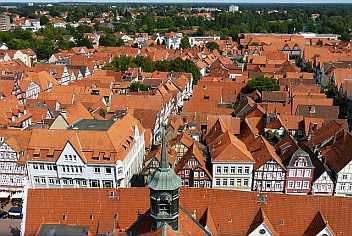 Gebäude
Personen-Verkehrsleistung pro Pers.:  100 % (entgegen Wachstumstrend)
 Güter-Verkehrsleistung pro Pers.: Wachstum  148 % 
 Elektroantriebe dominieren: Verkehrsleistungs-Beitrag 7%  88 %
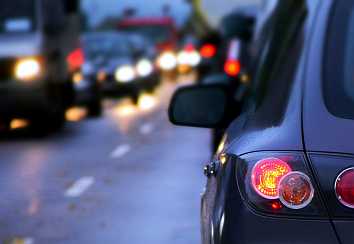 Verkehr
Materialdurchsatz: Wachstum  124 %/Pers.
 Brennstoff für Prozesswärme zugunsten Strom reduziert: 73%  44 %
 Grundstoffsynthese aus Wind-/Solarwasserstoff: 0%  50 % Status-Vol.
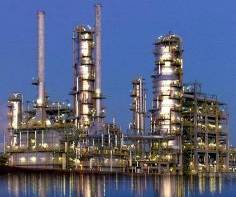 Produktion
Folienkonzept: Hans-Heinrich Schmidt-Kanefendt nach  (RT-Ziel220610)
Solarflächen ausgeweitet: Dachfl. 0,57,0 % GF*, Freifl. 0,1 4,5 % LF*
 Windparkflächen ausgew.: onshore 0,6%2,1 % BF*, offshore Vollausbau
 Energiepflanzenanbau nachhaltig, reduziert: 13,2%  10,8% LF*
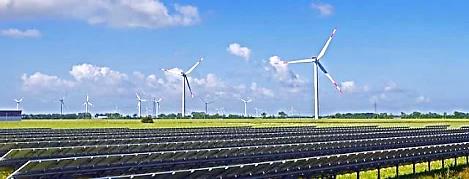 Erzeugung
*) GF: Gebäude-&Freiflächen    LF: Landwirtschaftsflächen   BF: Bodenfläche gesamt
Nds. 100% Erneuerbar - Ziel&Weg
4
Hans.-H. Schmidt-Kanefendt, 16.06.2022
Runder Tisch Energiewende 2050
Leitgedanke Systemeffizienz
Klimaneutral wird bedeuten: 
Fossile Brennstoffe: unbezahlbar
Biobrennstoffe: eng begrenzt verfügbar, teuer, beschränkt auf Sonderanwendungen
Power to X: verlustreiche Erzeugung, teuer, beschränkt auf Sonderanwendungen
Wind-/Solarstrom: wichtigste Primärenergie, preiswert, für Breitenanwendung

Gründe für Zielannahmen:
Rahmen-Bedingung.
88%
Batterie-/Oberleitungsfahrzeuge: Primärenergieerzeugung Wind-/Solar            für 100 Personen-km bzw. 100 Tonnen-km im Vergleich:
3-fach für Brennstoffzellen-Fahrzeuge mit grünem Wasserstoff
5-fach für Verbrenner mit grünem Methanol
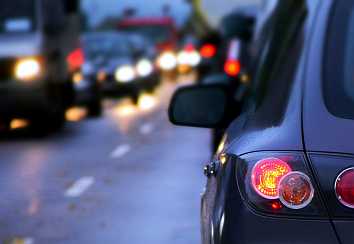 Verkehr
82%
Elektrische Wärmepumpen*: Primärenergieerzeugung Wind-/Solar             für Raumwärme und Warmwasser im Vergleich:
 3-fach für reine Elektroheizung ohne Erd-/Umweltwärme
 4-fach für Wasserstoff-Kessel mit grünem Wasserstoff
Folienkonzept: Hans-Heinrich Schmidt-Kanefendt nach  (RT-SyEff220610)
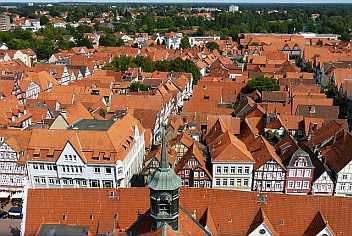 Gebäude
*) Voraussetzung: Max. Vorlauftemperatur < 55°C (Wärmeschutz, Heizfläche)
Nds. 100% Erneuerbar - Ziel&Weg
5
Hans.-H. Schmidt-Kanefendt, 16.06.2022
Szenario-Workshops
Aktive Beteiligung:
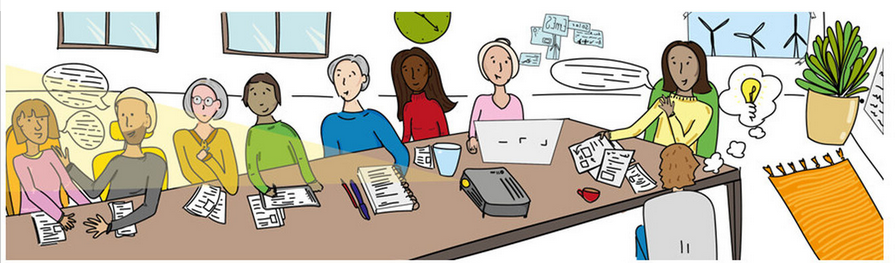 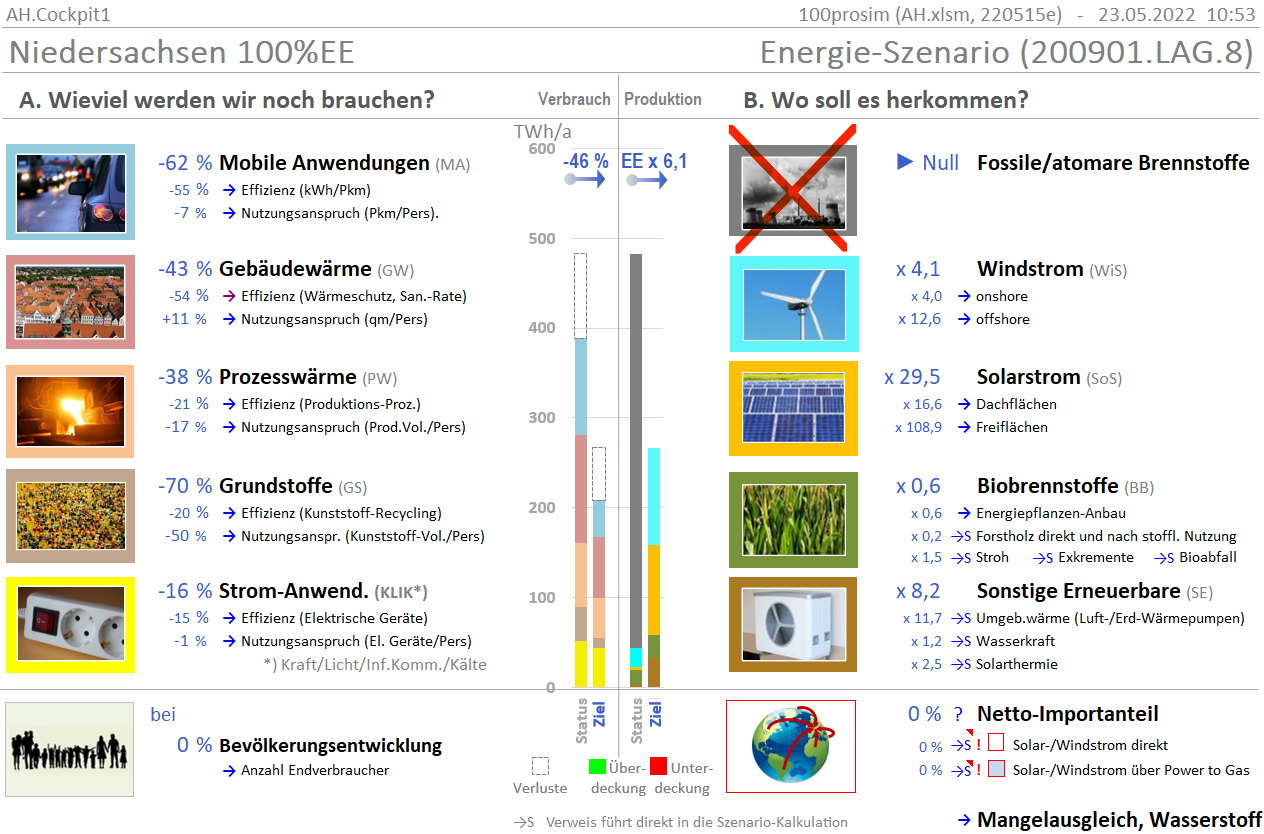 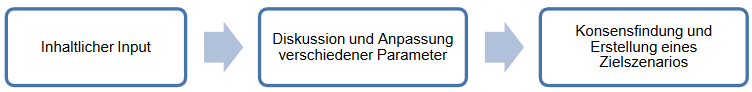 KlimaschutzmanagerInnen Nds.
Studierende HS Osnabrück
Maschinenbau-Netzwerk
Folienkonzept: Hans-Heinrich Schmidt-Kanefendt nach  (SzeWs220610)
Landkreis Northeim
MdB, MdL (Nds., MVP, SH)
Studierende Ostfalia-HS
Energieagentur LK Schaumburg
Politische    Arbeitsgemeinschaften
Schüler*innen Georgianum
Stadtverwaltung Lingen
Katholische Frauengemeinschaft
Wirtschaftsjunioren Emsland
6
Hans.-H. Schmidt-Kanefendt, 16.06.2022
Nds. 100% Erneuerbar - Ziel&Weg
[Speaker Notes: Aufgabenstellung für Definition von ‚Annahmen‘, die konsensfähig sind.
Politische Entscheidung:
‚Zumutung‘ für die Bevölkerung
Weiterentwicklung der Gesellschaft
Konsensfindung, um Maßnahmen abzuleiten…]
Szenario-Workshops
Abwägungsprozess:
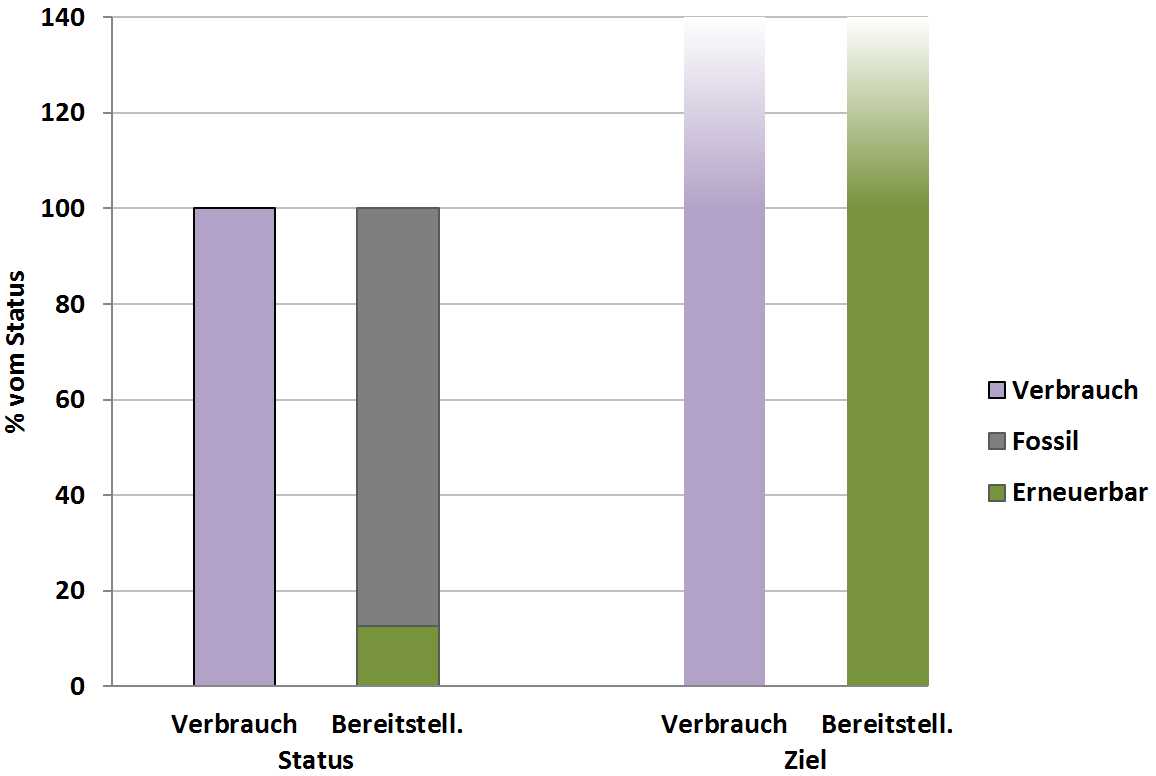 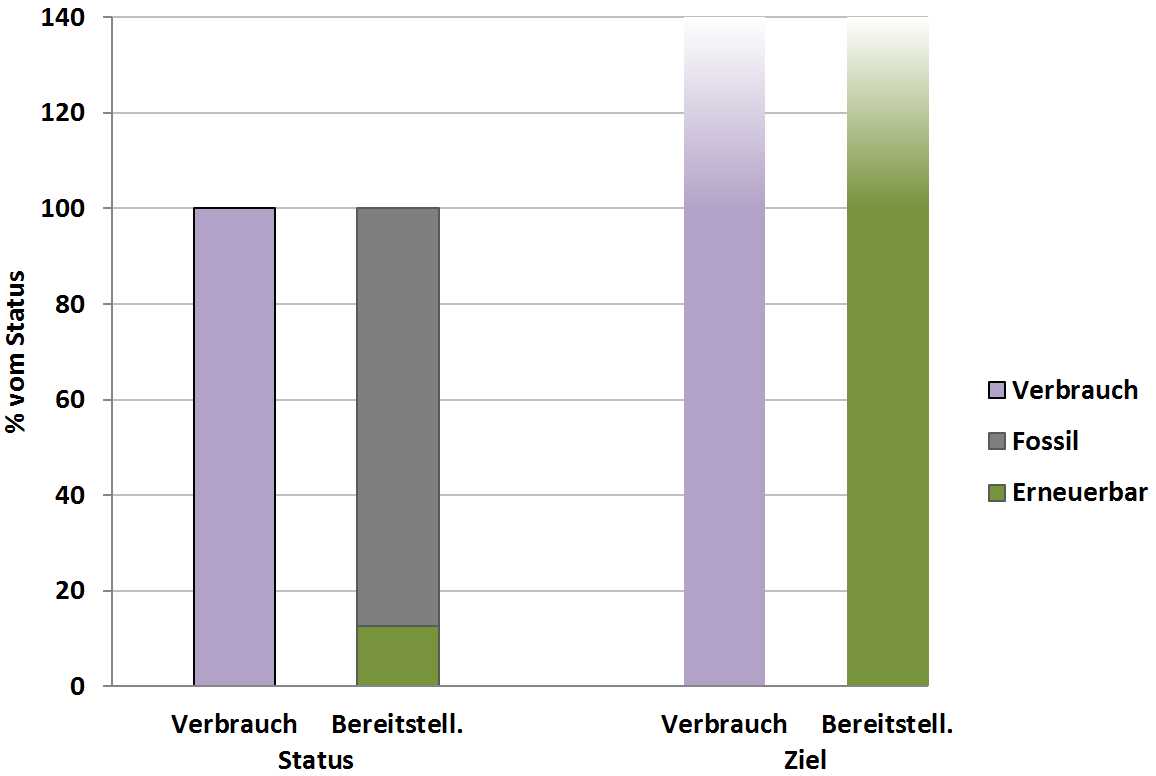 Veränderung:
- unkritisch
- kritisch
Ent-
lastung
Be-
lastung
Mehr?
Verbrauch
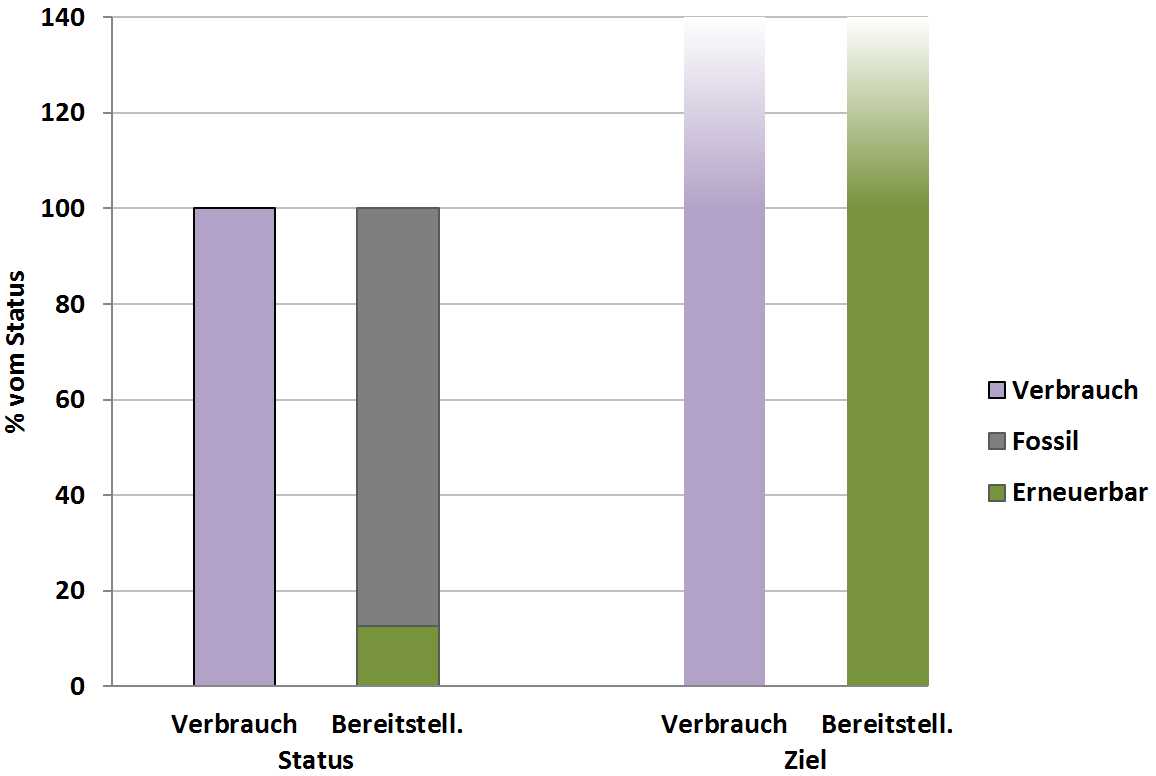 Ausgangs-Punkt
Fossil
Erneuerbar
Be-
lastung
Ent-
lastung
Weniger?
Folienkonzept: Hans-Heinrich Schmidt-Kanefendt nach  (Niveau200921)
100%
17%
7
Hans.-H. Schmidt-Kanefendt, 16.06.2022
Nds. 100% Erneuerbar - Ziel&Weg
[Speaker Notes: Aufgabenstellung für Definition von ‚Annahmen‘, die konsensfähig sind.
Politische Entscheidung:
‚Zumutung‘ für die Bevölkerung
Weiterentwicklung der Gesellschaft
Konsensfindung, um Maßnahmen abzuleiten…]
Szenario-Workshops
Abstimmungs-Beispiel:
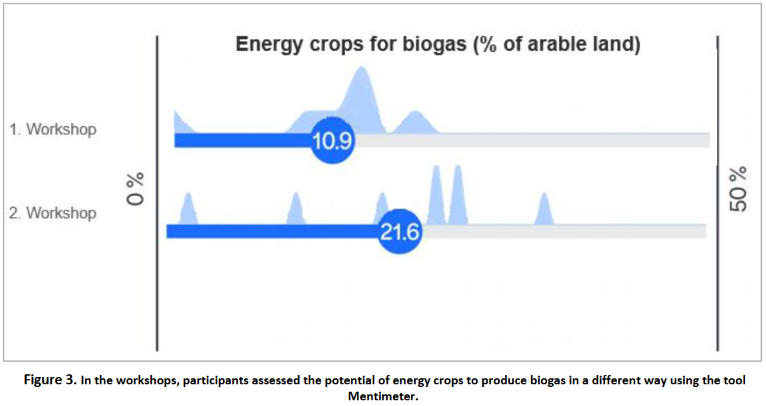 Folienkonzept: Hans-Heinrich Schmidt-Kanefendt nach  (WS-MuMe220610)
Quelle: Helena Karatossios, Theresa Gothe, Anne Schierenbeck (2021). Future discourse: Energy and agricultural turnaround in one area? Modeling of future land use with the software 100prosim. http://centmapress.ilb.uni-bonn.de/ojs/index.php/proceedings/article/download/2118/1040
8
Hans.-H. Schmidt-Kanefendt, 16.06.2022
Nds. 100% Erneuerbar - Ziel&Weg
[Speaker Notes: Aufgabenstellung für Definition von ‚Annahmen‘, die konsensfähig sind.
Politische Entscheidung:
‚Zumutung‘ für die Bevölkerung
Weiterentwicklung der Gesellschaft
Konsensfindung, um Maßnahmen abzuleiten…]
Szenario-Workshops
Positionierungs-Beispiel:
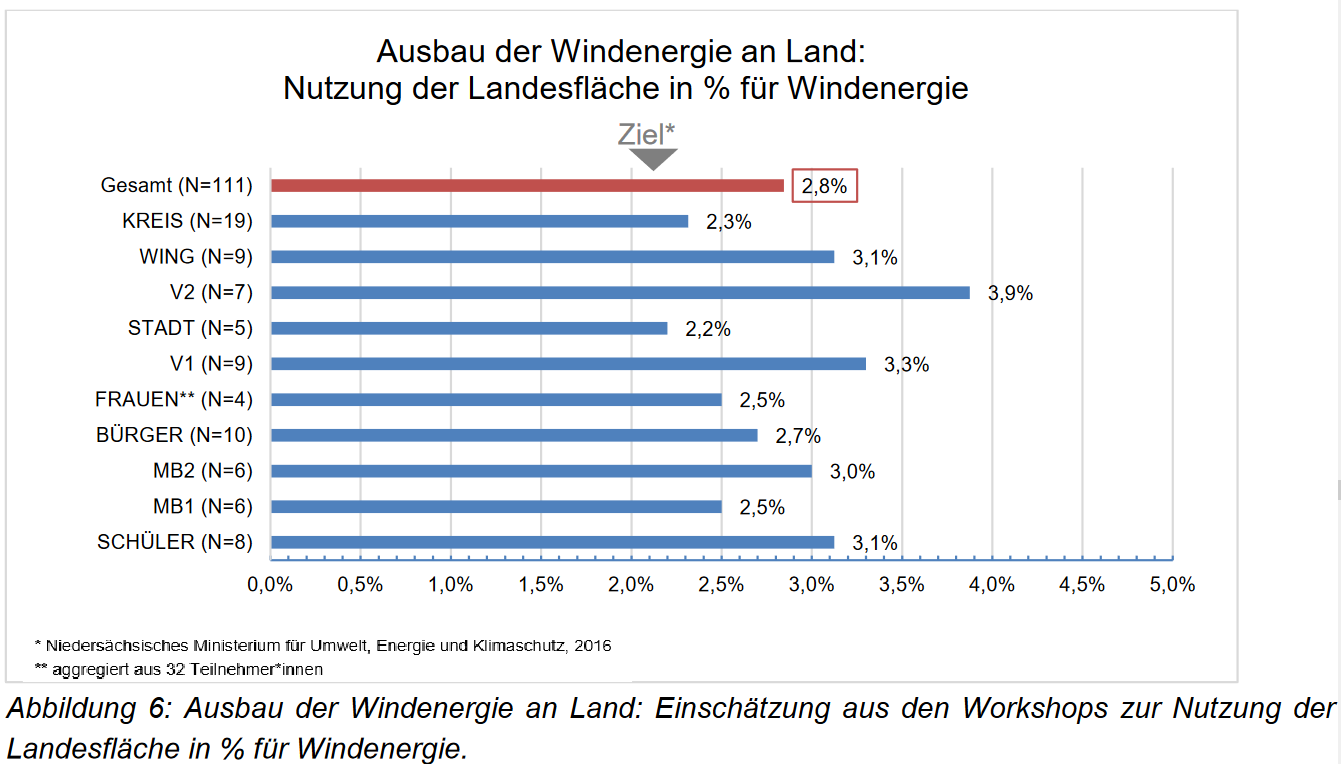 Folienkonzept: Hans-Heinrich Schmidt-Kanefendt nach  (WS-Wi220610)
Quelle: Theresa Gothe, Anne Schierenbeck (2022). Simulation der Energiezukunft Effekte von Software unterstützten Workshops.https://www.tugraz.at/fileadmin/user_upload/tugrazExternal/738639ca-39a0-4129-b0f0-38b384c12b57/files/lf/Session_B6/266_LF_Gothe.pdf
9
Hans.-H. Schmidt-Kanefendt, 16.06.2022
Nds. 100% Erneuerbar - Ziel&Weg
[Speaker Notes: Aufgabenstellung für Definition von ‚Annahmen‘, die konsensfähig sind.
Politische Entscheidung:
‚Zumutung‘ für die Bevölkerung
Weiterentwicklung der Gesellschaft
Konsensfindung, um Maßnahmen abzuleiten…]
Projektion auf Teilregion
Was bedeutet Nds.-Szenario für meinen Landkreis?
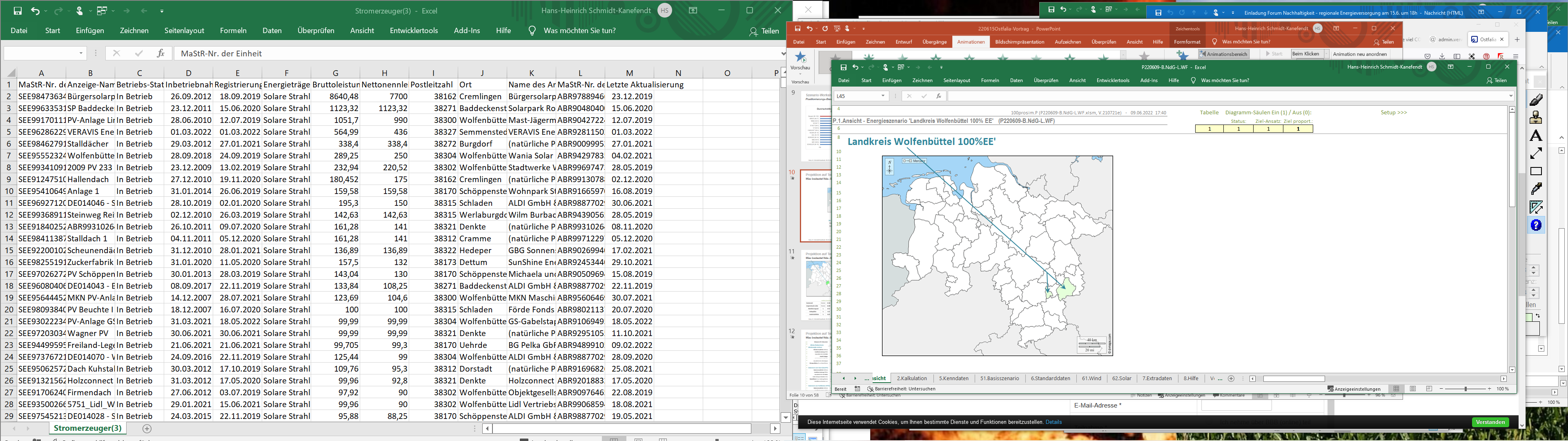 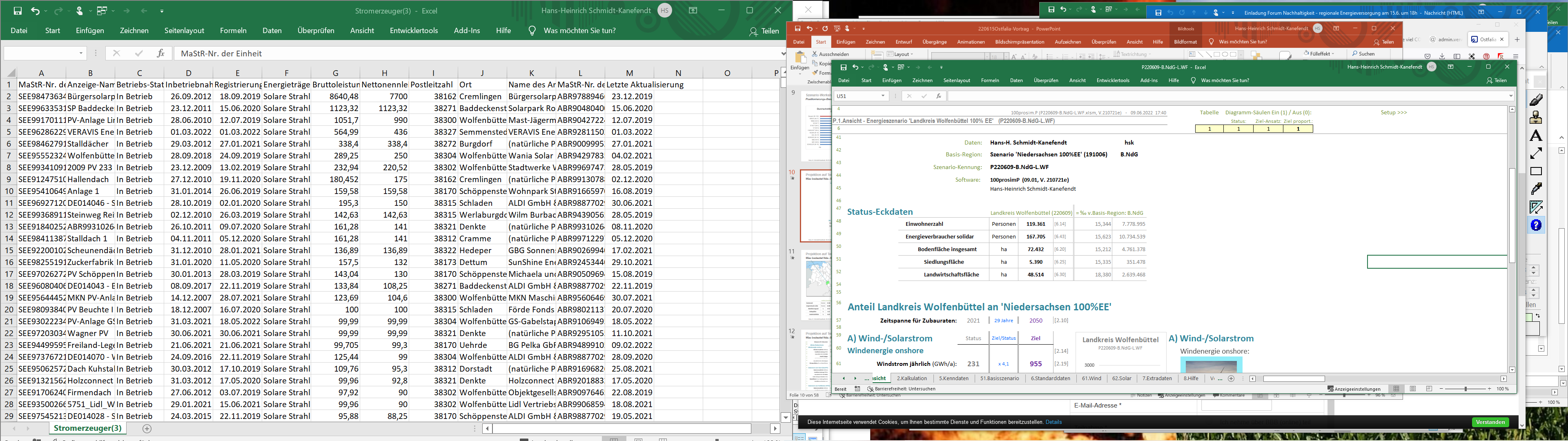 Folienkonzept: Hans-Heinrich Schmidt-Kanefendt nach  (WFDat220610)
10
Hans.-H. Schmidt-Kanefendt, 16.06.2022
Nds. 100% Erneuerbar - Ziel&Weg
[Speaker Notes: Aufgabenstellung für Definition von ‚Annahmen‘, die konsensfähig sind.
Politische Entscheidung:
‚Zumutung‘ für die Bevölkerung
Weiterentwicklung der Gesellschaft
Konsensfindung, um Maßnahmen abzuleiten…]
Projektion auf Teilregion
Was bedeutet Nds.-Szenario für meinen Landkreis? (2)
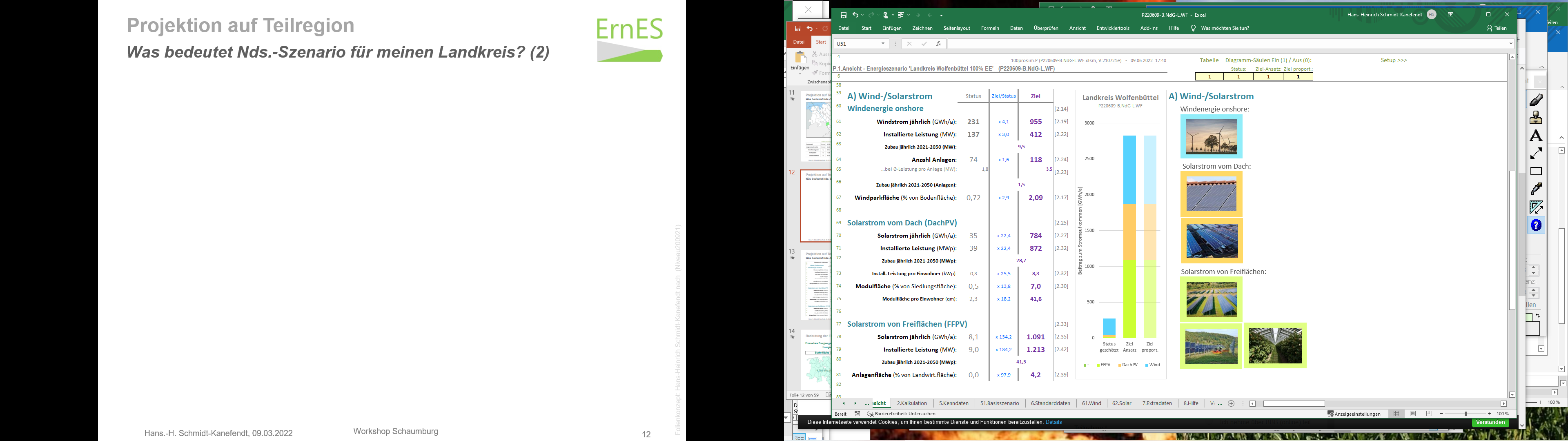 2,8 TWh/a
Folienkonzept: Hans-Heinrich Schmidt-Kanefendt nach  (WF-WiSo220610)
*) BF: Bodenfläche gesamt       /P: pro Person     LF: Landwirtschaftsfläche
11
Hans.-H. Schmidt-Kanefendt, 16.06.2022
Nds. 100% Erneuerbar - Ziel&Weg
[Speaker Notes: Aufgabenstellung für Definition von ‚Annahmen‘, die konsensfähig sind.
Politische Entscheidung:
‚Zumutung‘ für die Bevölkerung
Weiterentwicklung der Gesellschaft
Konsensfindung, um Maßnahmen abzuleiten…]
Projektion auf Teilregion
Was bedeutet Nds.-Szenario für meinen Landkreis? (3)
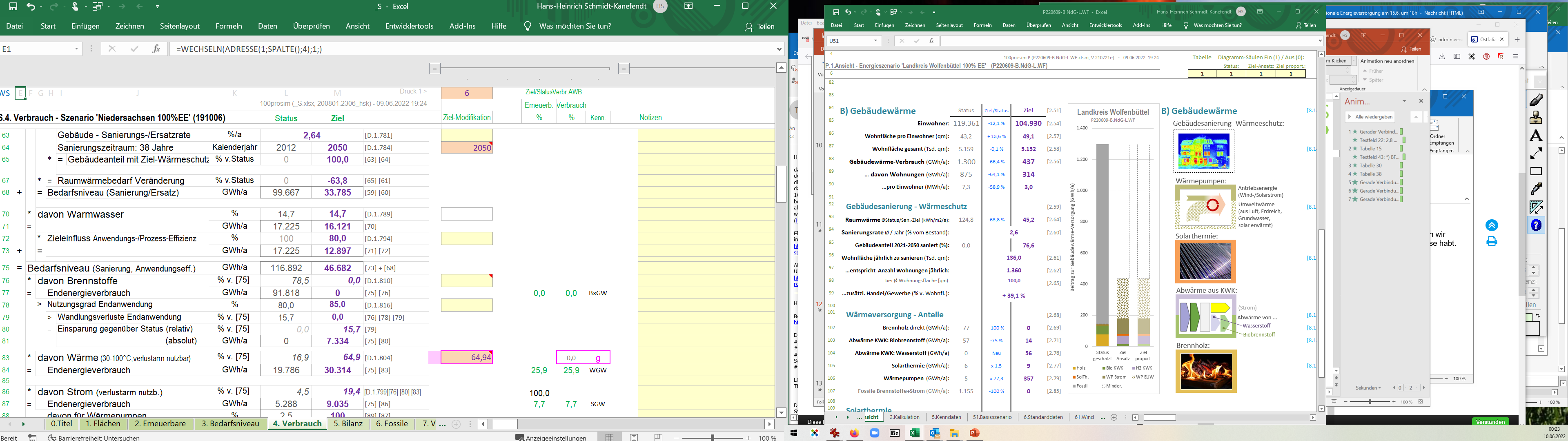 437 GWh/a
Folienkonzept: Hans-Heinrich Schmidt-Kanefendt nach  (WF-GW220610)
12
Hans.-H. Schmidt-Kanefendt, 16.06.2022
Nds. 100% Erneuerbar - Ziel&Weg
[Speaker Notes: Aufgabenstellung für Definition von ‚Annahmen‘, die konsensfähig sind.
Politische Entscheidung:
‚Zumutung‘ für die Bevölkerung
Weiterentwicklung der Gesellschaft
Konsensfindung, um Maßnahmen abzuleiten…]
Hans-Heinrich Schmidt-Kanefendt
  hsk@ernes.de
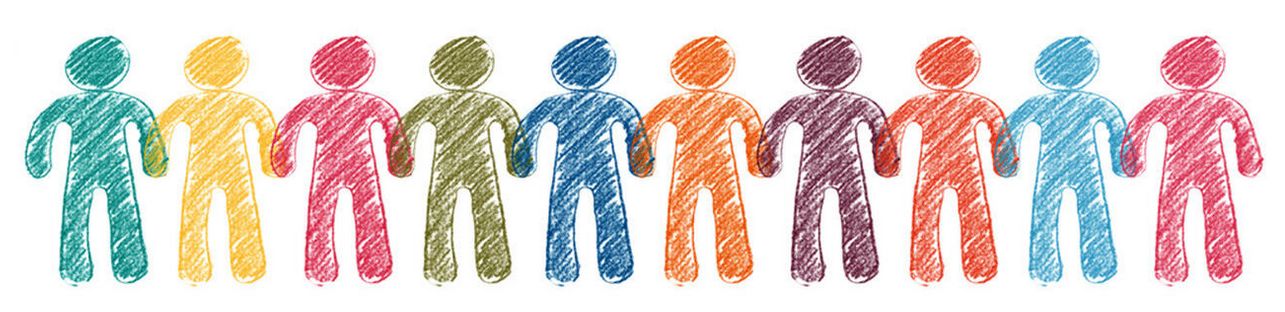 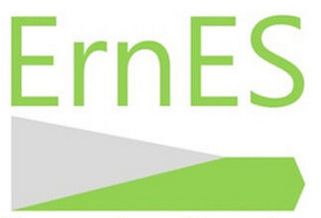 Erneuerbare Energie-Szenarien e. V.
www.ernes.de
Interesse an Workshop im eigenen Umfeld?
Wir unterstützen gern!
Alle verwendeten Fotos: Entweder Schmidt-Kanefendt oder lizenzfrei von pixabay  (https://pixabay.com/de/)
Hans.-H. Schmidt-Kanefendt, 16.06.2022
Nds. 100% Erneuerbar - Ziel&Weg
13